My country My region My town
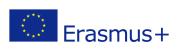 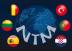 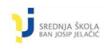 by Lara Adamić Golić
Croatia
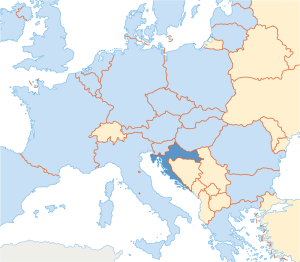 at the crossroads of 
   Central and Southeast Europe
on the Adriatic Sea
Capital city: Zagreb
Anthem: ”Lijepa naša domovino”
President: Kolinda Grabar Kitarović
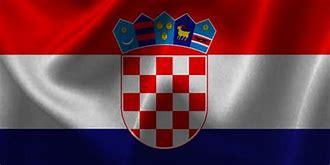 Currency: kuna
area: 56,594 km2
Population: 4.28 million
 in the European Union since
    1 July 2013
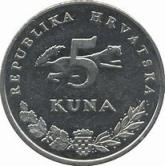 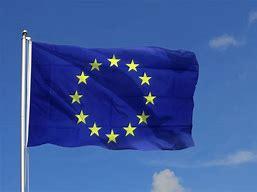 History
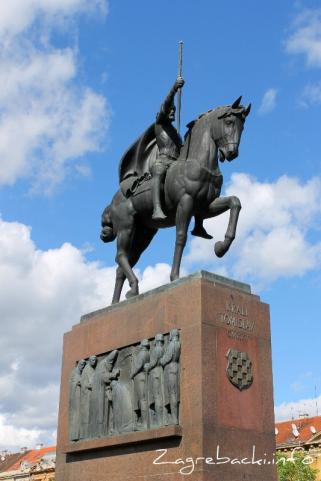 On this area since 7th century 
First king: Tomislav (925)
In 1527 faced with Ottoman conquest
 was part of the: Habsburg monarchy, 
                                   Austria-Hungary, Yugoslavia
declared independence on 8th of August 1991 
Croatian War of Independence (1991-1995)
Geographical regions
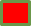 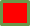 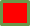 Vukovar
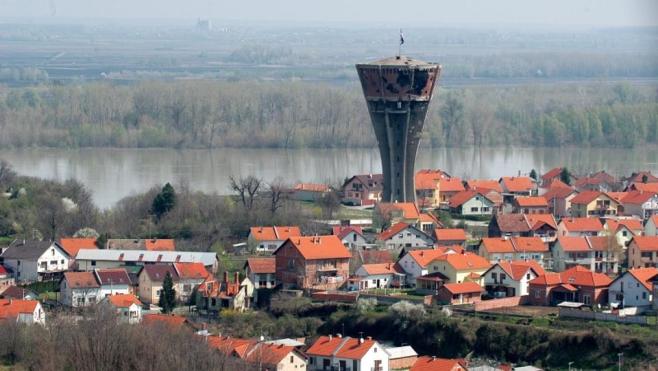 Osijek
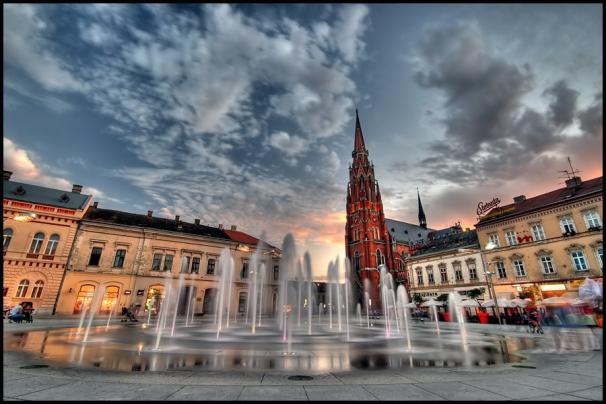 Varaždin
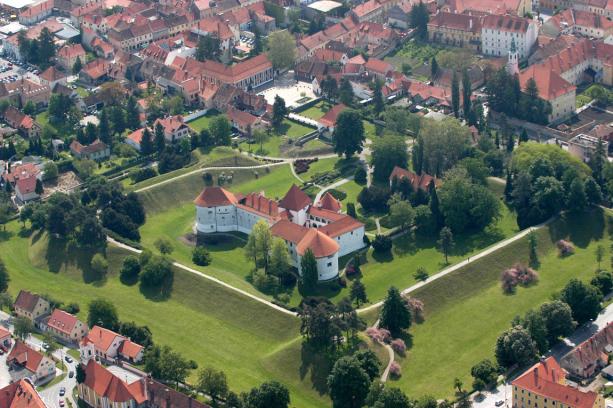 Karlovac
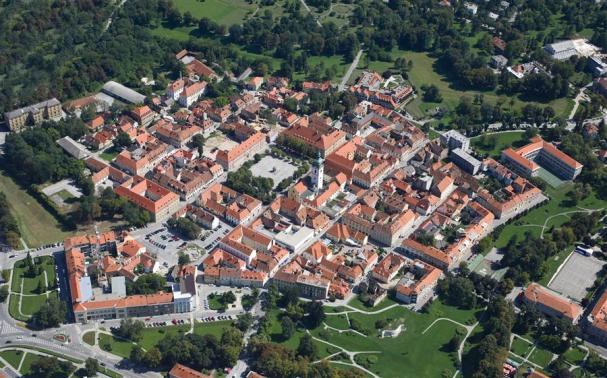 Pula
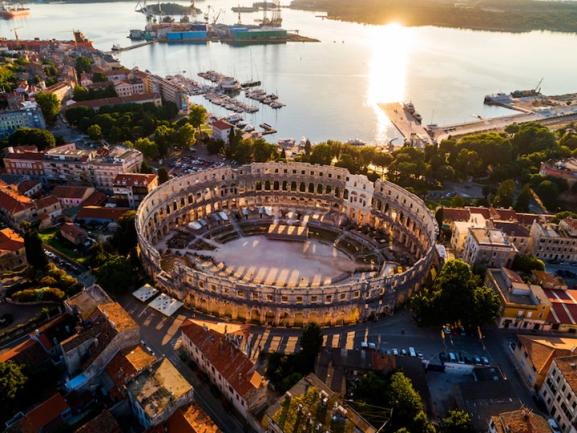 Rijeka
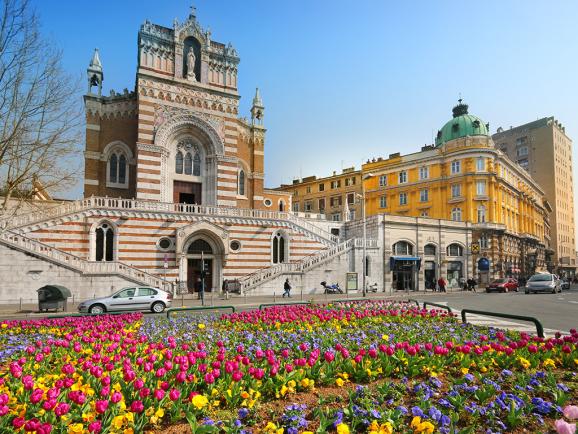 Zadar
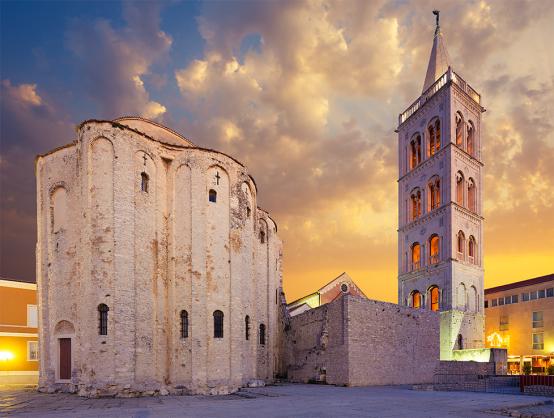 Split
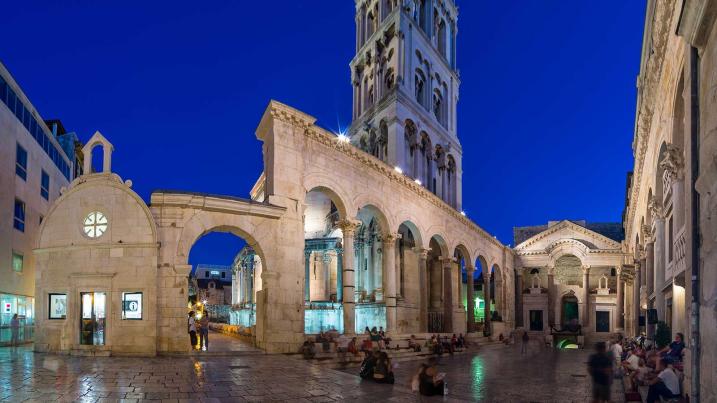 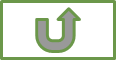 Dubrovnik
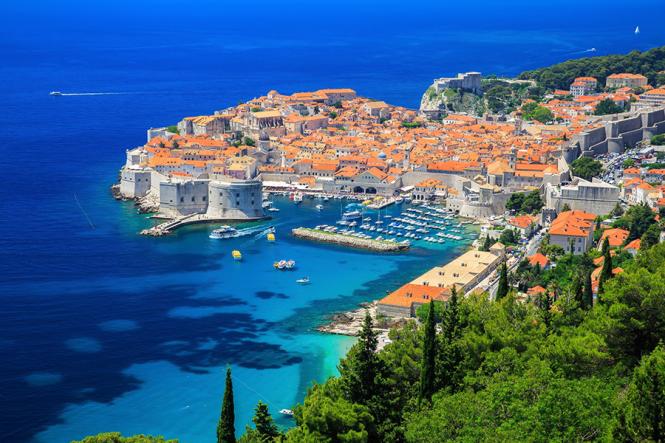 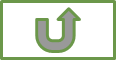 Adriatic sea
The coast is generally bold and rocky
 Crystal clear sea water 
Hundreds of islands, 66 inhabited
Some of the islands: Brijuni, Krk , Cres, Losinj, Rab, Pag,
    Dugi Otok, Kornati, Brac, Hvar, Korcula, Mljet...
tourism
Protected areasNational Parks
Plitvička jezera
Paklenica
Kornati
Nature Parks
Kopački rit
Žumberak-Samoborsko gorje
Biokovo
Eufrazijeva Bazilika Poreč
Stara gradska jezgra - Trogir
Sport
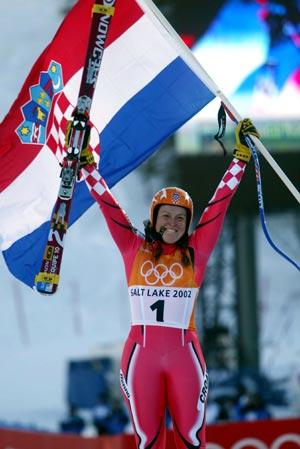 Dražen Petrović
Janica Kostelić
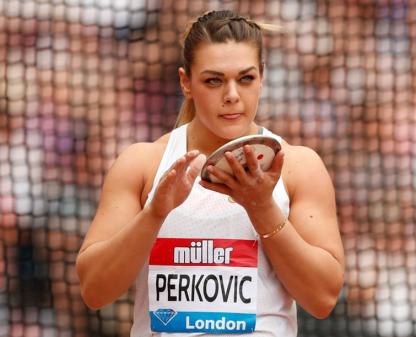 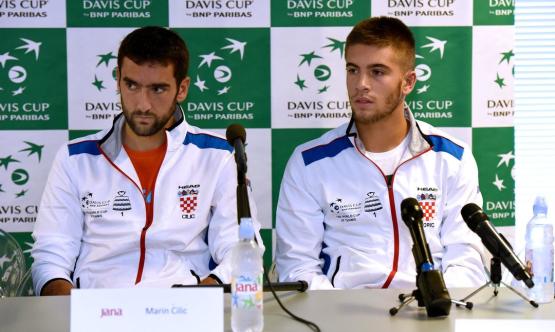 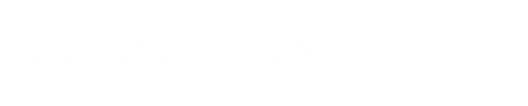 Marin Čilić and Borna Čorić
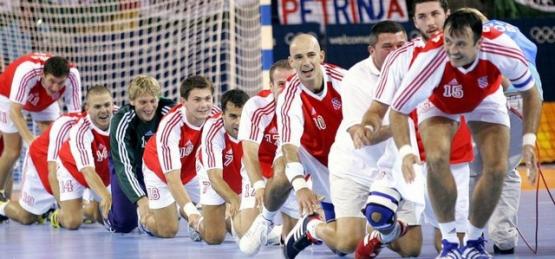 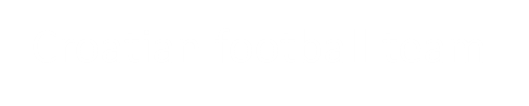 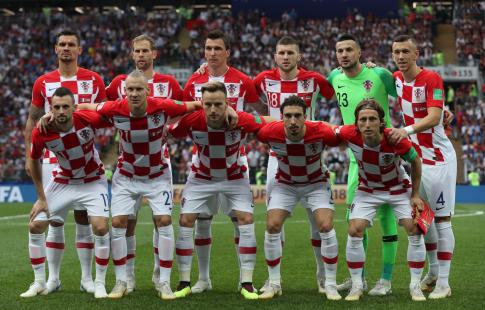 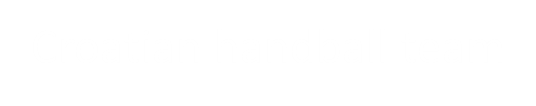 Zagrebačka županija
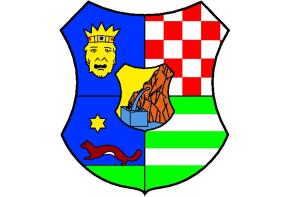 Zagreb
7th of September 1850 Kaptol and Gradec united in Zagreb
along the Sava river, beneath
    Medvednica mountain
the largest city in Croatia
800.000 inhabitants
17 city districts
Main square
Ban Josip Jelčić Square
Zagreb Cathedral
St. Mark's Church
Croatian National Theater
Park Zrinjevac
Dolac Market
Advent in Zagreb
Zaprešić
bordered on the south by the Sava River,
    on the east by Zagreb
30th of November 1995
26 000 inhabitants (wider area - 50 000 inhabitants)
two primary schools, a high school, a collelge
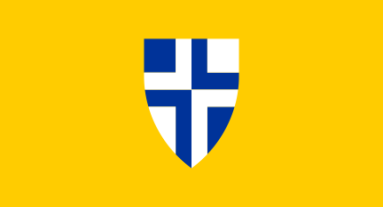 Dr. Franjo Tuđman Square
Sports
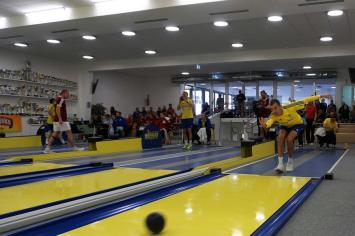 Bowling
Taekwondo
Football
Handball 
Volleyball
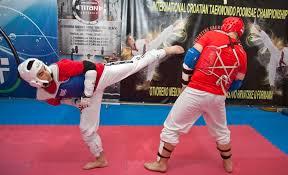 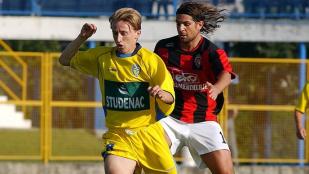 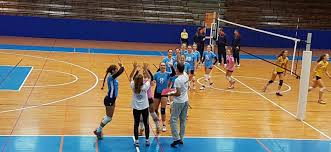 Castle Lužnica
The Jelačić Novi Dvori
Ban josip jelačić
sš ban josip jelačić
sš ban josip jelačić
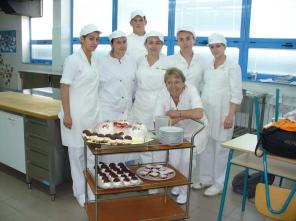 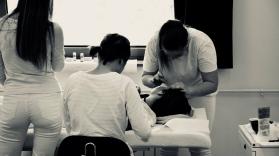 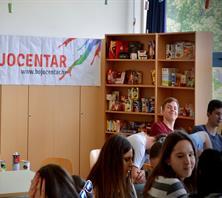 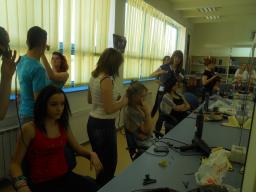 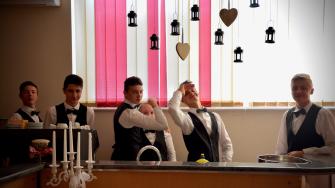 sš ban josip jelačić
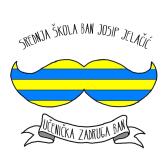 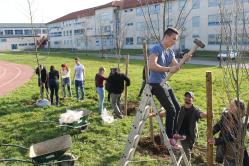 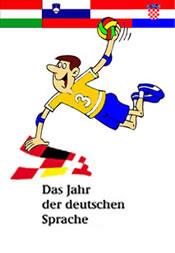 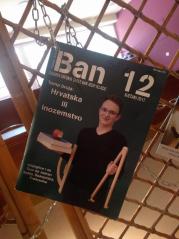 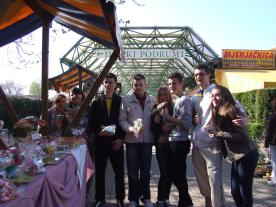 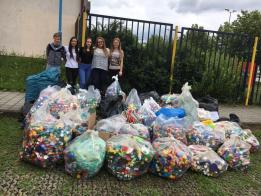 ERASMUS+ PROJECTS
KA 101  The 21st Century Classroom  
KA 101  The Growth Mindset 
Ka 229 Raising Responsible Citizens
KA 229 New Teaching Methodologies
Thank you for your attention!
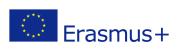 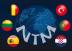 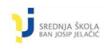